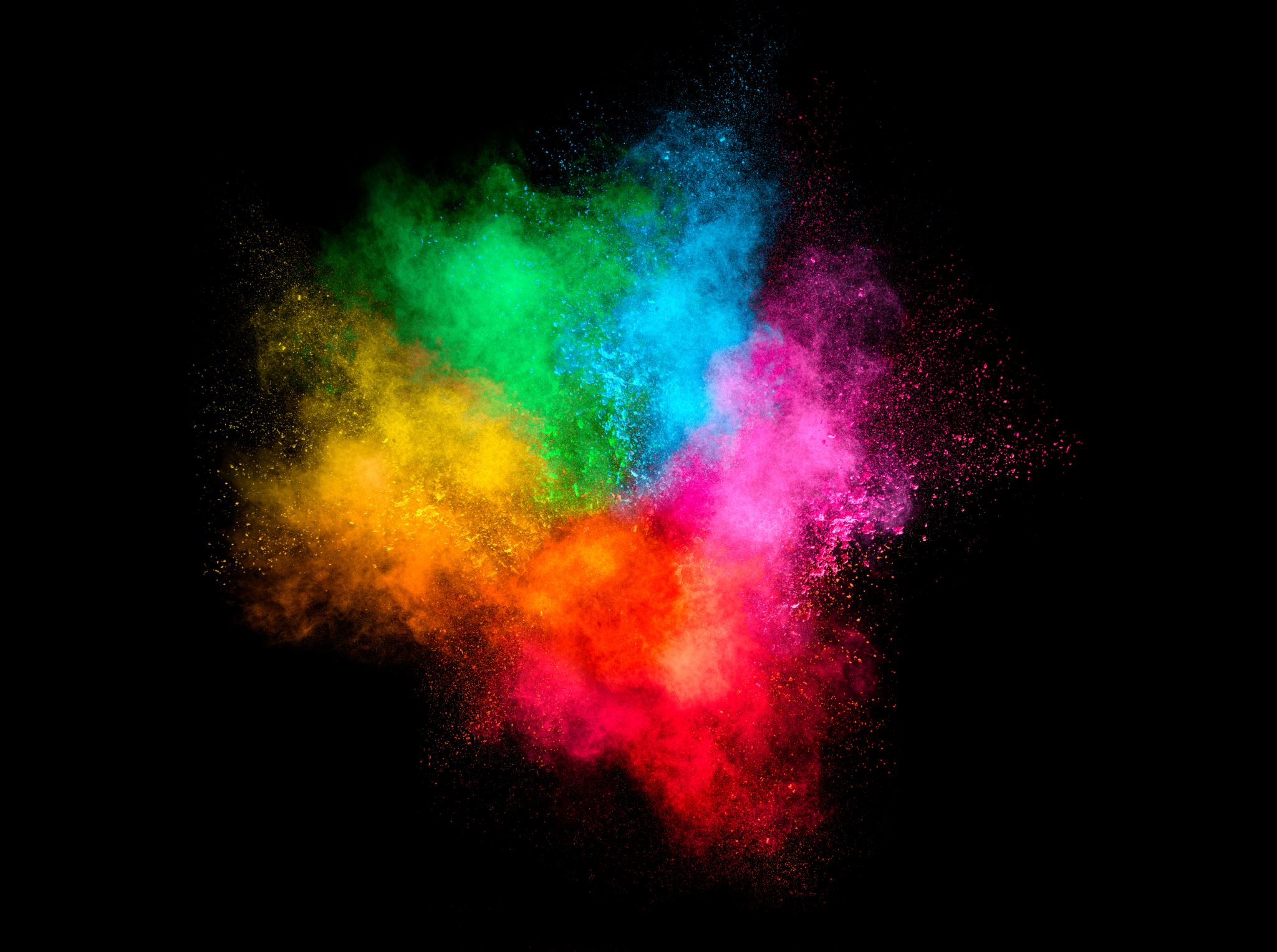 To our new Junior Infants
We are looking forward to seeing you after the summer holidays.
This is your new school
You will play in this playground with your friends.
Mrs. Browne will be your teacher.  She is very nice and has lots of fun activities ready for you.
This is your classroom.  There are lots of toys and games for you to play with.
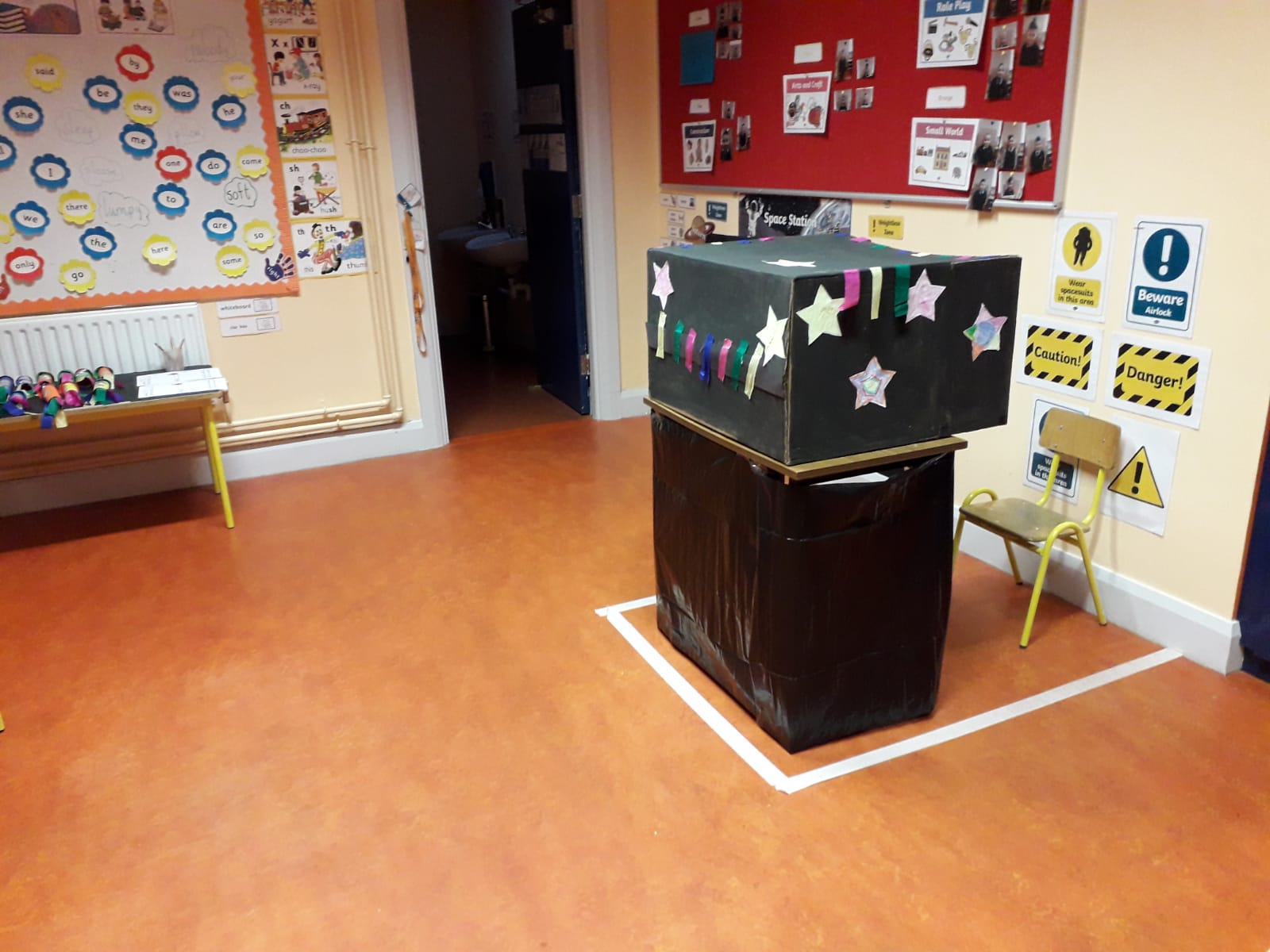 This is the library where you can read lots of books.
You will do P.E. in the hall on wet days.  P.E. is great fun.
These are the other staff who work in our school.
You will make lots of friends and have loads of fun in Aughadreena N.S.
This Photo by Unknown Author is licensed under CC BY-NC-ND